Micro-teaching
Lesson planning
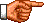 Planning lessons
what is lesson plan?
Why planning for lessons? 
 How important is planning in teaching?
 What does involve in planning a lesson?
 Why having a written lesson plan?
 Do we have to completely follow our plans or not? Why?
 How to write a lesson plan logically & thoroughly?
2
What is lesson plan?
A lesson plan is the instructor's road map of what students need to learn and how it will be done effectively during the class timeLesson plan is defined as a planning program that is structured as a guideline for implementing learning for every meeting (Kurniasih & Berlin, 2014)
Why planning lessons?
Have a clear mind about what you want to do.

. Bing ready to cope with whatever happens in class

 Planning increases number of your options.

 Bing able to visualize before class.
4
How important is planning in teaching?
Planning increases the number of your options, hence increases your chances of a successful lesson.

 A useful pre-lesson reminder to you of your pre-lesson thoughts

An evidence that you have done good thinking.
5
What does involve in planning for a lesson?
Prediction
 Anticipation 
 Sequencing 
 Organising 
 Simplifying
6
Do we have to completely follow our plans or not? Why?
A general rule:

“Prepare thoroughly, But in class, teach the learners, not the plan.”
7
Lesson plan components
Section 1: school name, teacher name, date, class time (duration), grade/level, new language (topic), revised language (if any), materials, number of students.

 Section 2: general aim(s), specific learning outcomes, anticipated problems & solutions

 Section 3: lesson stages, stage aims, procedure (what the teacher will do), tasks (what the students will do), interaction, time
8
Do you think…planning is essentially a thinking skill?
9